Permutations and Combinations
Unit #8
Warm-up
Imagine that I were a child.  Using a minimum of 50 words, explain to me the difference between mutually exclusive events and overlapping events.
Agenda:
Warm-up
Announcements
Permutations and Combinations
Little Slips
Independent Practice
Exit Ticket
Announcements
Test Friday…start off the semester strong by preparing for this Test!!!
Let’s try and figure it out
A student is to roll a die and flip a coin. How many possible outcomes will there be?
Fundamental Counting Principle
Fundamental Counting Principle can be used to determine the number of possible outcomes when there are two or more characteristics .
Fundamental Counting Principle states that if an event has m possible outcomes and another independent event has n possible outcomes, then there are m* n possible outcomes for the two events together.
Fundamental Counting Principle
Now let’s try it using the fundamental counting principle.

      A student is to roll a die and flip a coin. How many possible outcomes will there be?
1H   2H    3H    4H    5H    6H
1T    2T    3T    4T    5T    6T

             12 outcomes
6*2 = 12 outcomes
Fundamental Counting Principle
For a college interview, Robert has to choose what to wear from the following: 4 slacks, 3 shirts, 2 shoes and 5 ties. How many possible outfits does he have to choose from?
4*3*2*5 = 120 outfits
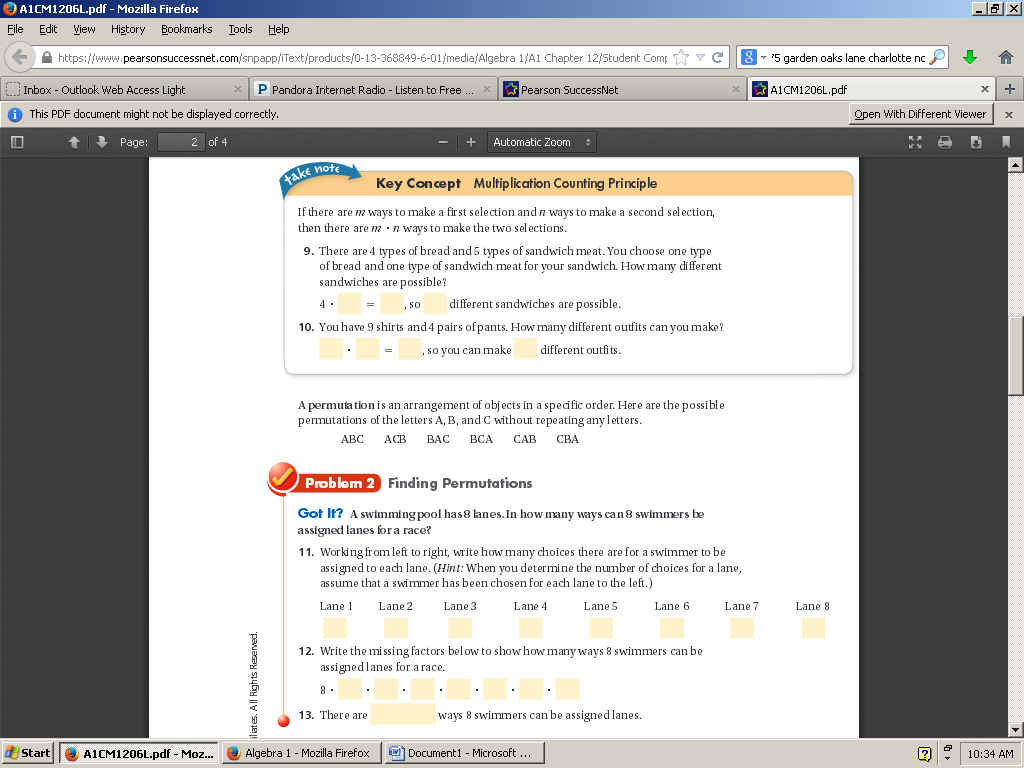 Permutations
A Permutation is an arrangement of items in a particular order.
Notice, ORDER MATTERS!
To find the number of Permutations of n items, we can use the Fundamental Counting Principle or factorial notation.
Permutations
To find the number of Permutations of n items chosen r at a time, you can use the formula
Permutations
The number of ways to arrange the letters ABC:
____  ____   ____
3  ____  ____
Number of choices for first blank?
3    2   ___
Number of choices for second blank?
3     2    1
Number of choices for third blank?
3*2*1 = 6        3! = 3*2*1 = 6
ABC     ACB    BAC    BCA    CAB    CBA
Let’s try the next one on our calculators!!!
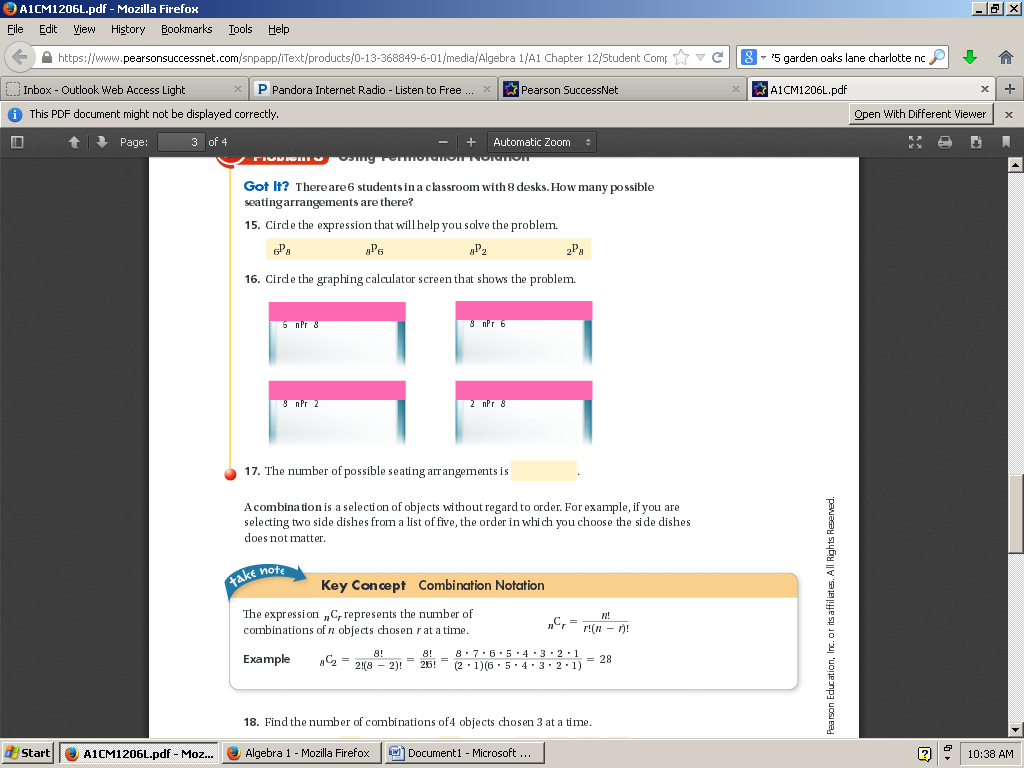 Answer Now
Permutations
Practice:
A combination lock will open when the right choice of three numbers (from 1 to 30, inclusive) is selected. How many different lock combinations are possible assuming no number is repeated?
Permutations
Practice:
A combination lock will open when the right choice of three numbers (from 1 to 30, inclusive) is selected. How many different lock combinations are possible assuming no number is repeated?
Answer Now
Permutations
Practice:
From a club of 24 members, a President, Vice President, Secretary, Treasurer and Historian are to be elected.  In how many ways can the offices be filled?
Permutations
Practice:
From a club of 24 members, a President, Vice President, Secretary, Treasurer and Historian are to be elected.  In how many ways can the offices be filled?
Combinations
A Combination is an arrangement  of items in which order does not matter.
ORDER DOES NOT MATTER!
Since the order does not matter in combinations, there are fewer combinations than permutations.  The combinations  are a "subset" of the permutations.
Combinations
To find the number of Combinations of n items chosen r at a time, you can use the formula
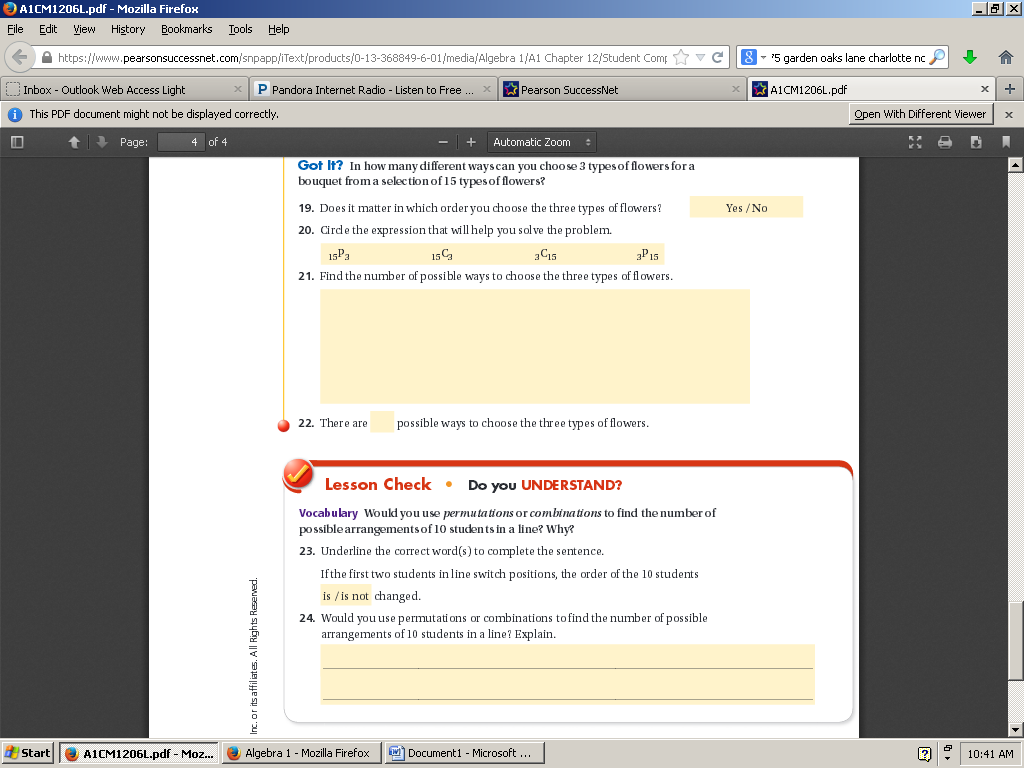 Answer Now
Combinations
Practice:
To play a particular card game, each player is dealt five cards from a standard deck of 52 cards. How many different hands are possible?
Combinations
To play a particular card game, each player is dealt five cards from a standard deck of 52 cards. How many different hands are possible?
Practice:
Answer Now
Combinations
Practice:
A student must answer 3 out of 5 essay questions on a test. In how many different ways can the student select the questions?
Combinations
A student must answer 3 out of 5 essay questions on a test. In how many different ways can the student select the questions?
Practice:
Little Slips

Each group needs to elect a “Messenger”

There are 10 problems located in 10 envelopes in the front of the room

The messenger will get one problem at a time (#1-10), and bring it back to the table

Each member of the group will work on the problem

Once the group agrees on an answer they will bring the question with the answer for me to check

Once the correct answer is given, the messenger will go and get the next question and the process is repeated
Independent Practice
Exit Ticket
Practice:
A basketball team consists of two centers, five forwards, and four guards. In how many ways can the coach select a starting line up of one center, two forwards, and two guards?